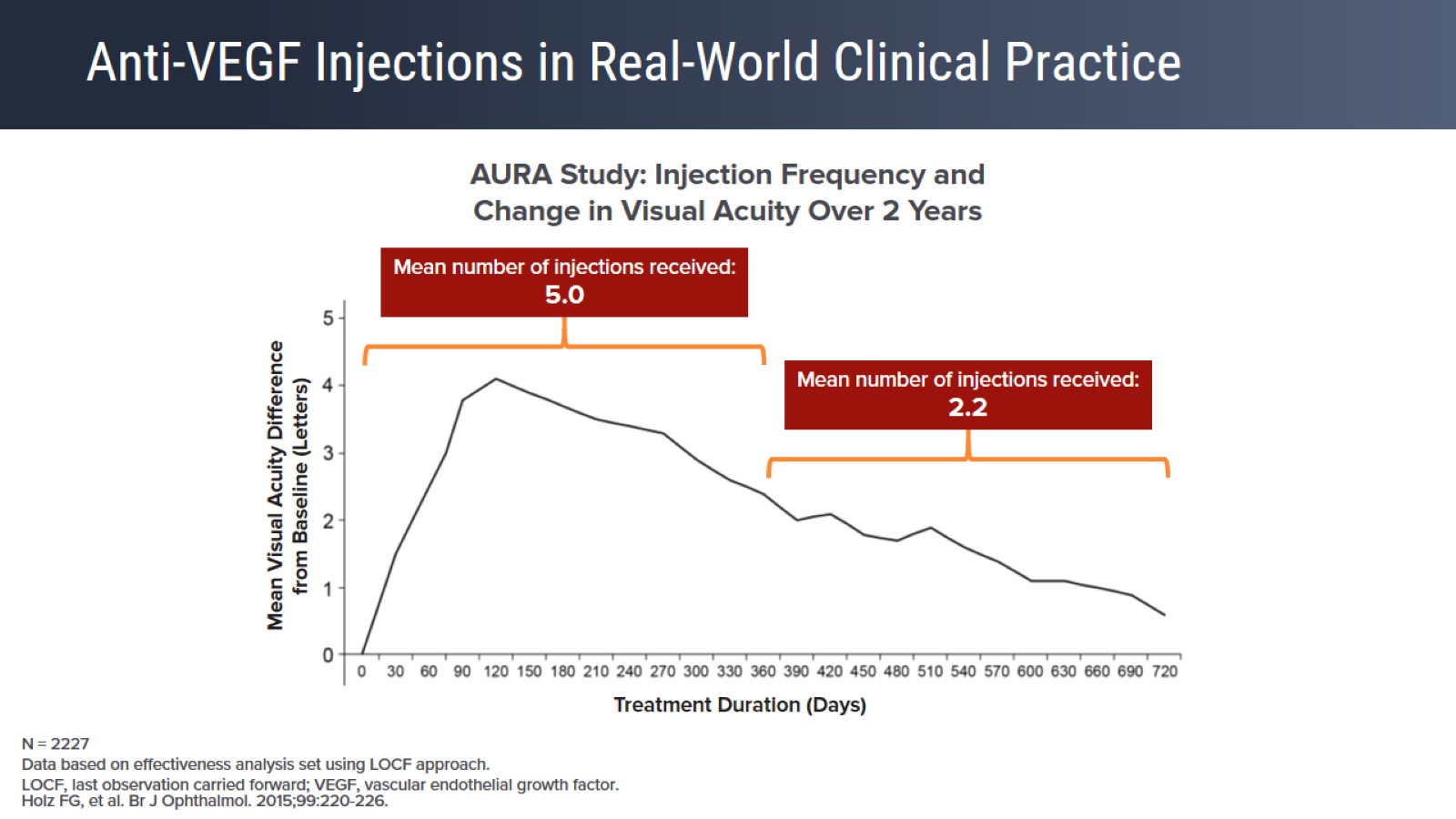 Anti-VEGF Injections in Real-World Clinical Practice
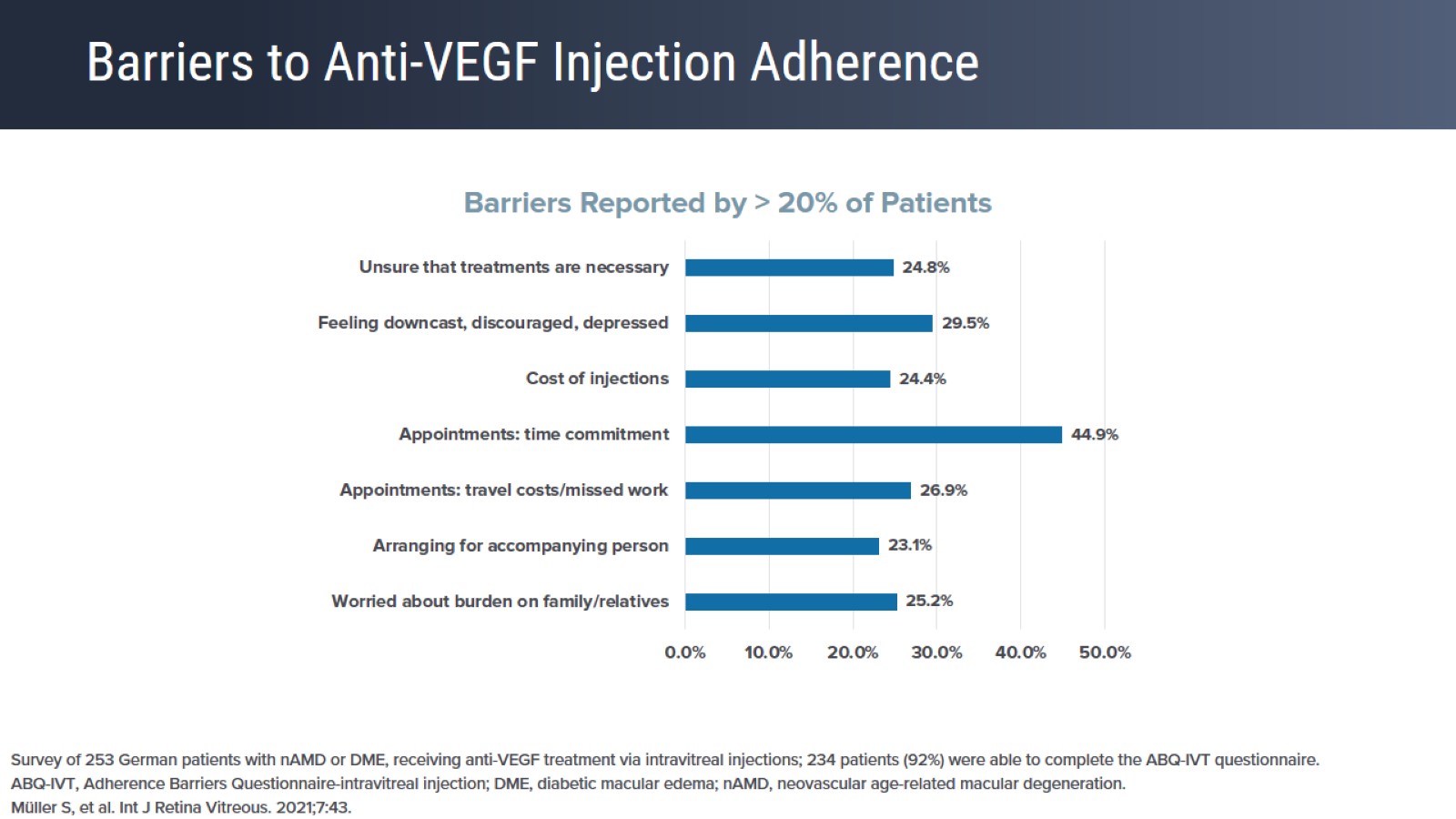 Barriers to Anti-VEGF Injection Adherence
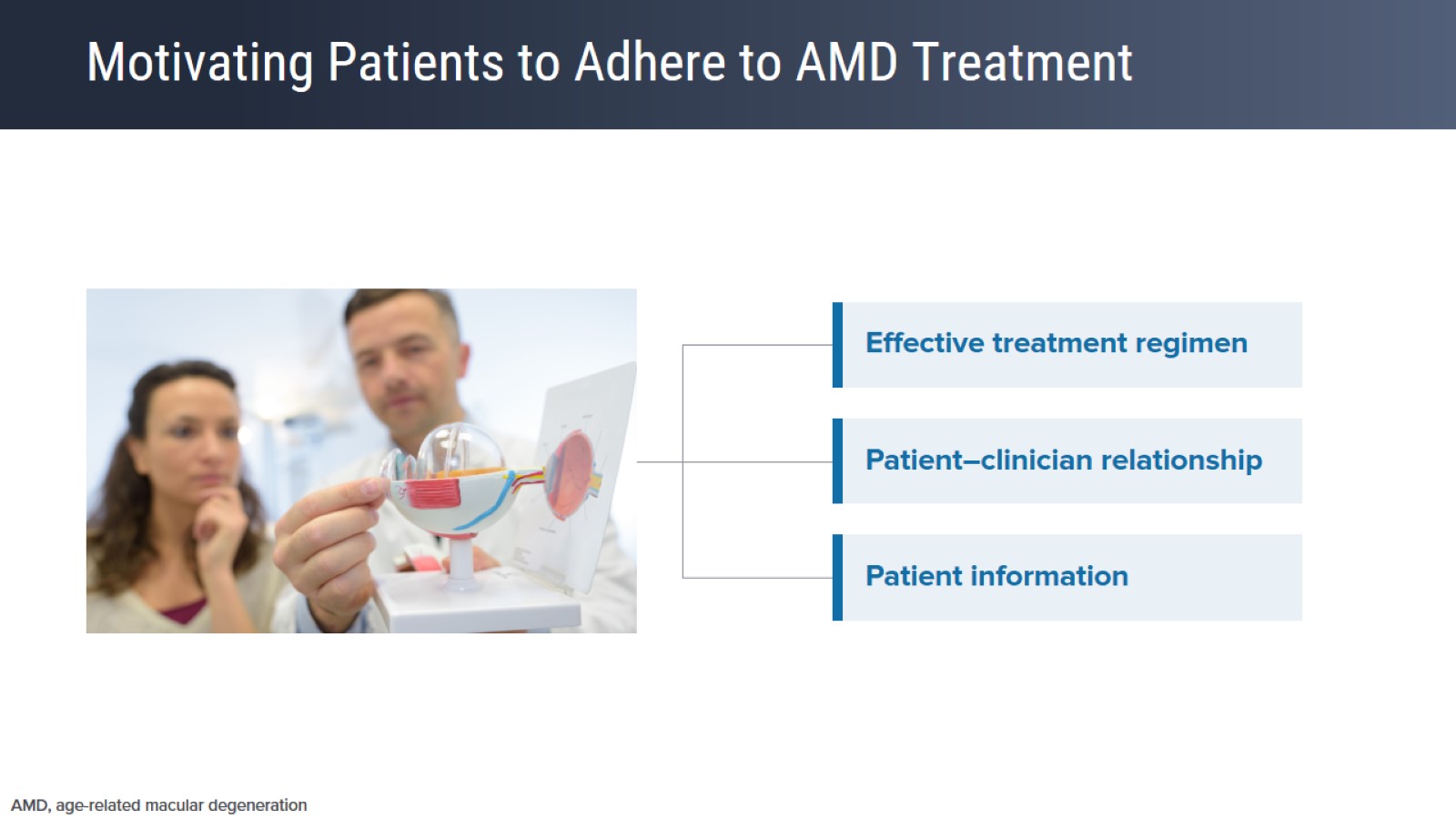 Motivating Patients to Adhere to AMD Treatment
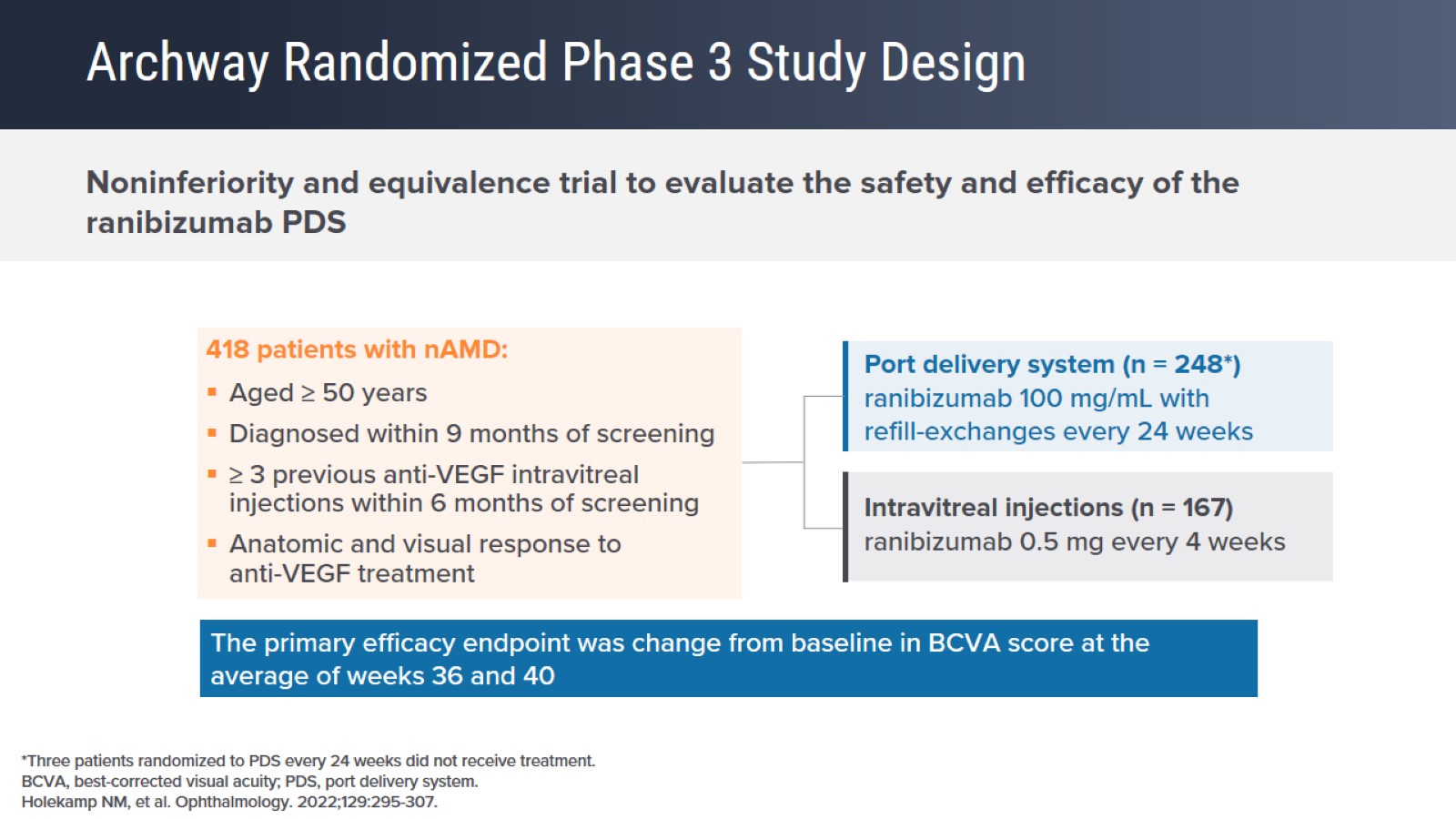 Archway Randomized Phase 3 Study Design
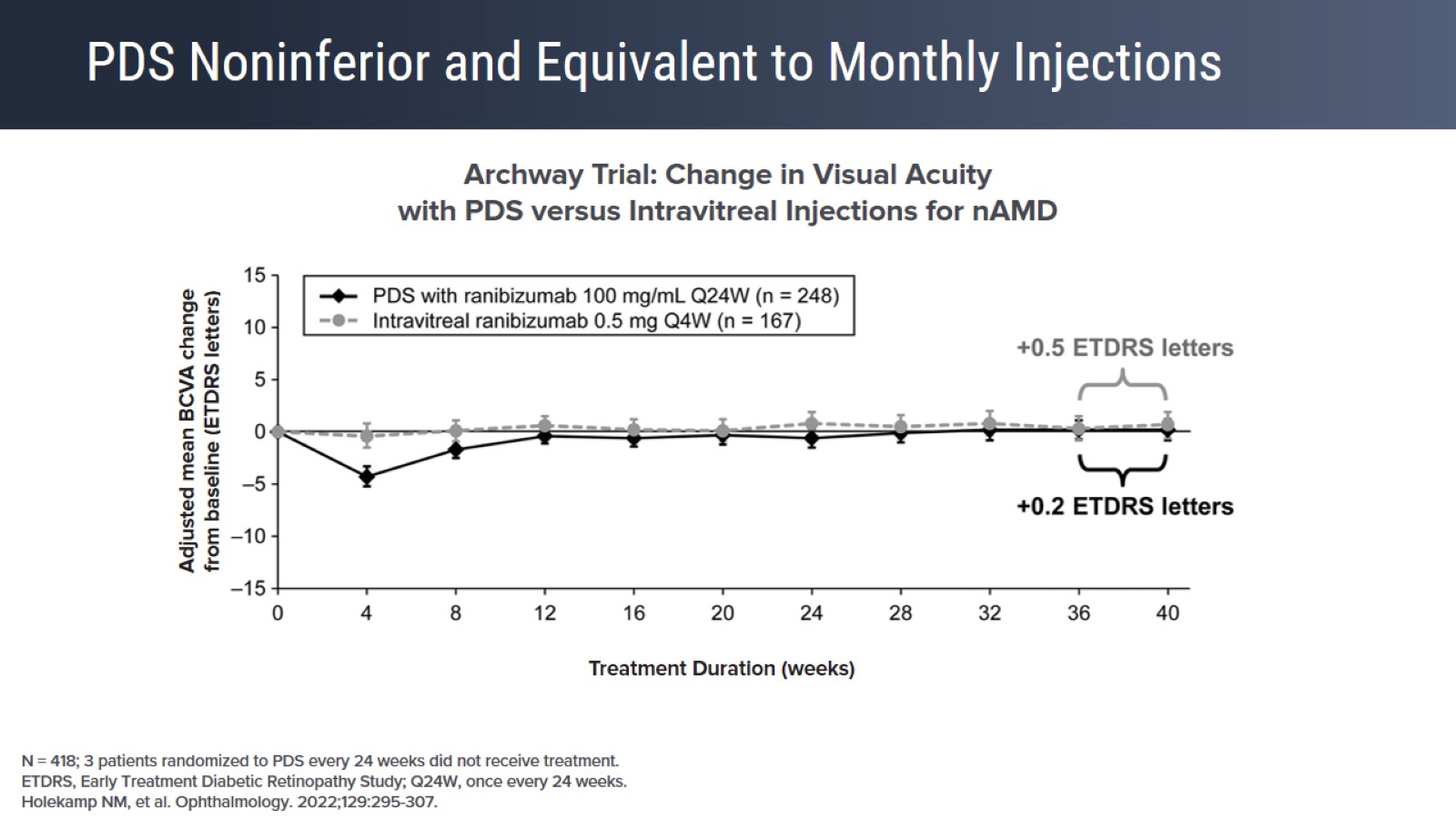 PDS Noninferior and Equivalent to Monthly Injections
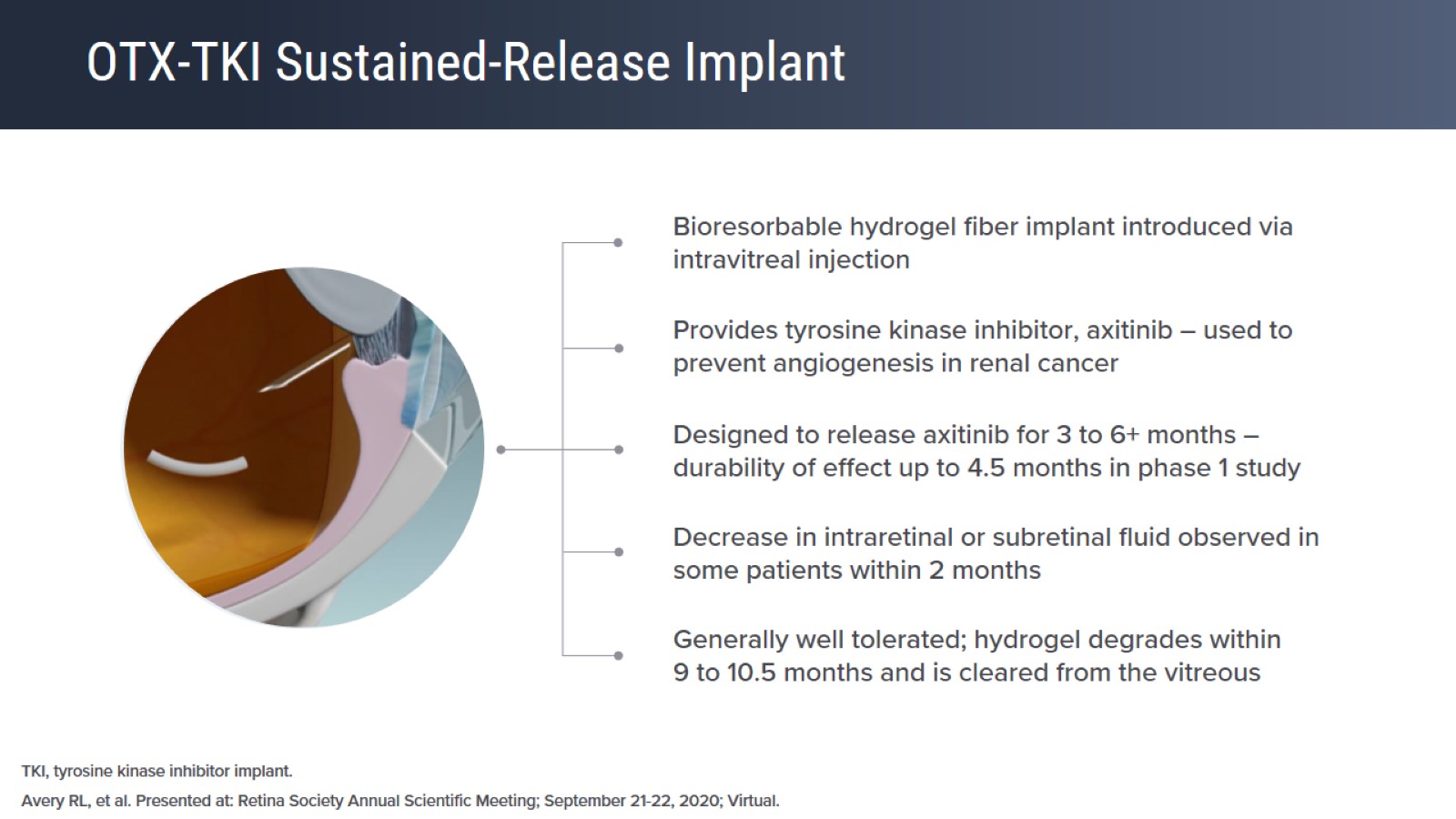 OTX-TKI Sustained-Release Implant
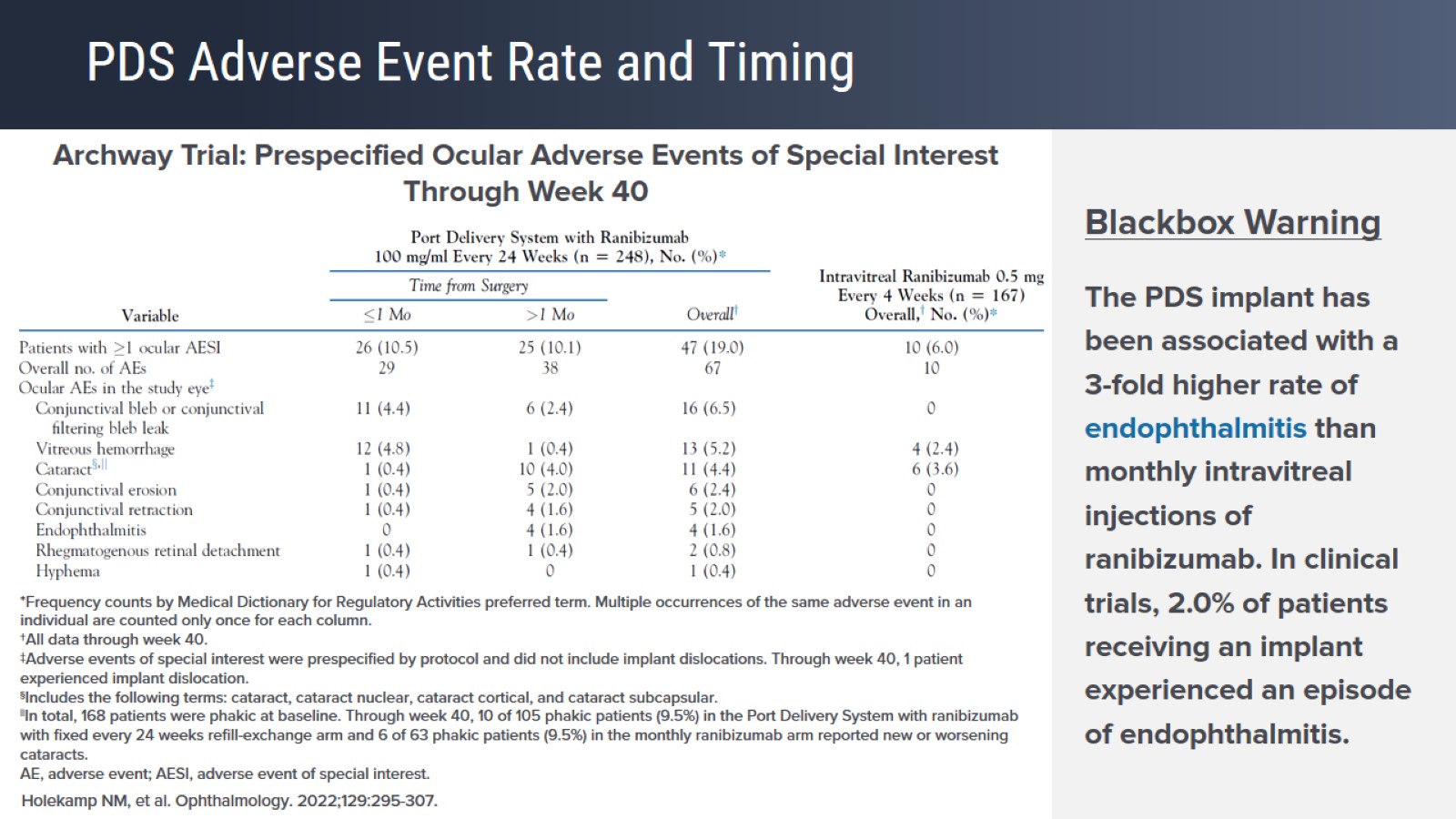 PDS Adverse Event Rate and Timing
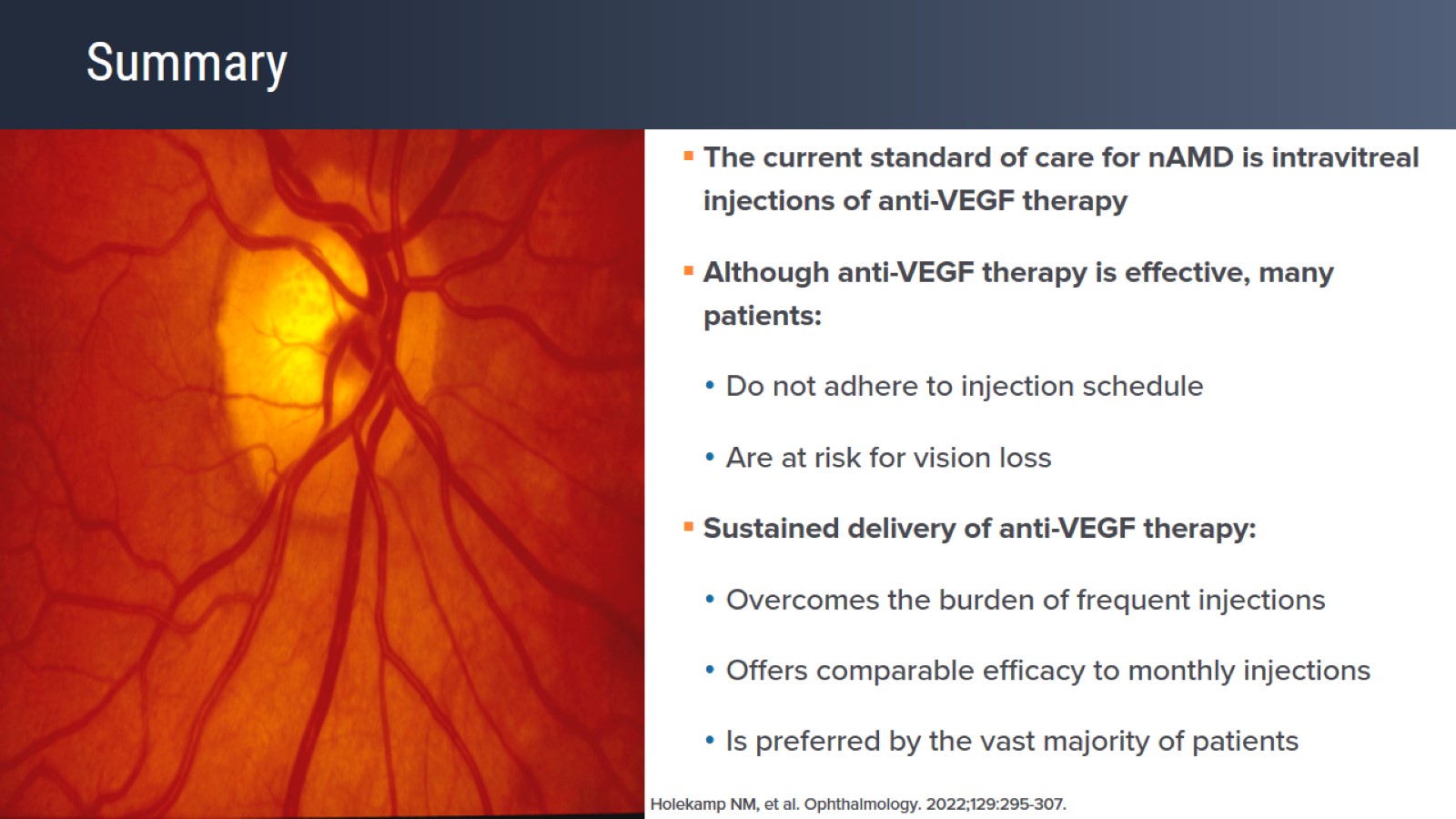 Summary